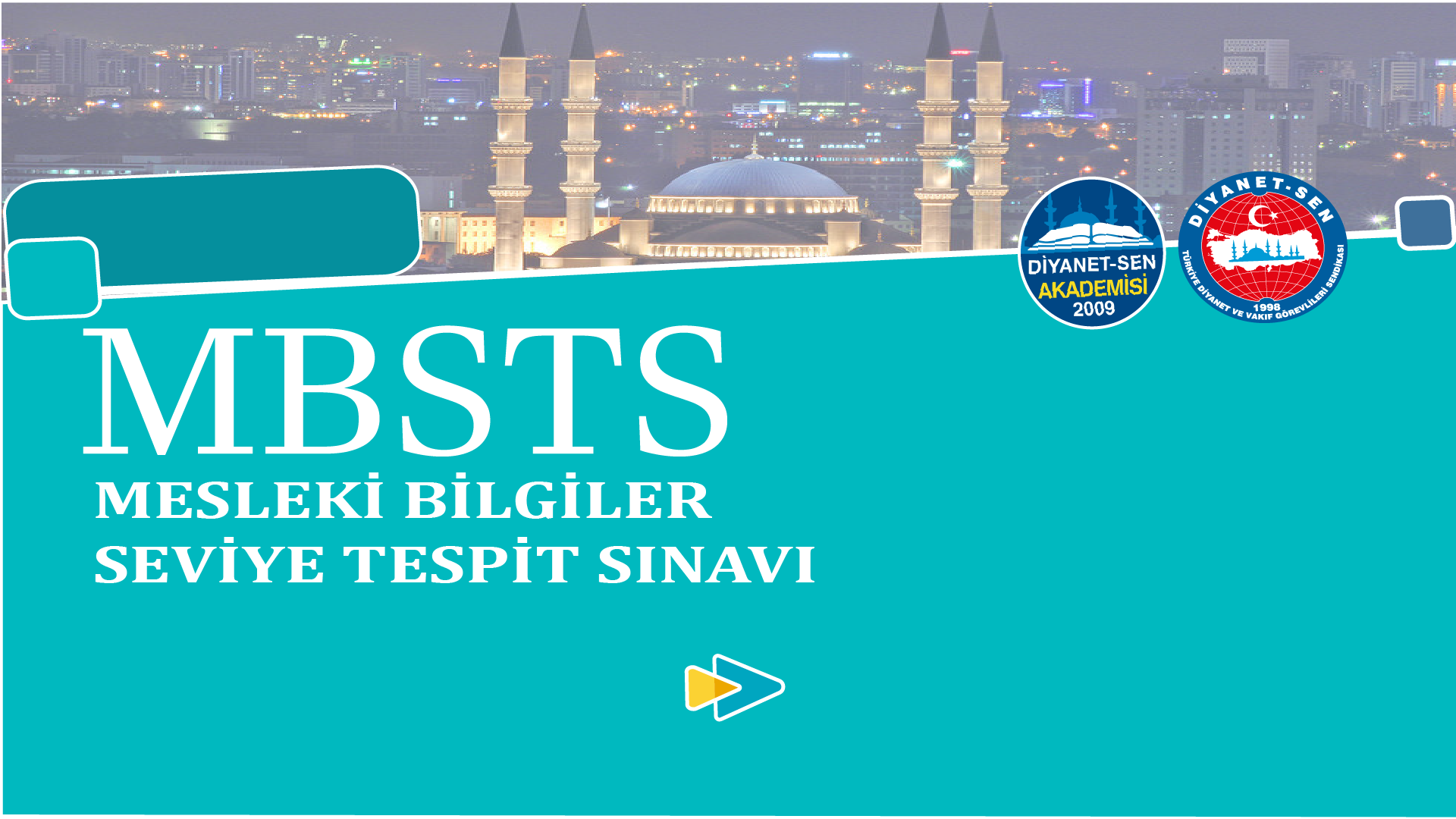 İBADET ESASLARI
BÖLÜM 4:
İBADET ESASLARI
Bu derste neler öğreneceğiz?
Bu derste; öncelikle haccın vacipleri, sünnetleri ve adapları konusu üzerinde duracağız.
Son bölümde ise umreden bahsedeceğiz.
Haccın Vacipleri
Öncelikle belirtmemiz gerekir ki, biraz sonra göreceğimiz haccın vaciplerinin mazeretsiz olarak terk edilmesi mekruhtur. Bu nedenle terk eden kişiye ceza gerekir.
Haccın vacipleri şunlardır: Sa’y, Müzdelife vakfesi, Şeytan taşlama, tıraş ve veda tavafı.
1. Sa’y: Sözlükte çaba göstermek ve koşmak anlamlarına gelmektedir. Hanefi mezhebine göre Haccın vaciplerindendir. Diğer üç mezhebe göre ise Haccın rükünlerindendir.
Haccın Vacipleri
Sa’y’ın Geçerli Olmasının Şartları
Sa’y’ı ihrama girdikten sonra yapmak.
Hac ayları başladıktan sonra yapmak.
Ziyaret tavafından sonra yapmak.
Sa’y’a Safa tepesinden başlamak.
Haccın Vacipleri
Sa’y’ın Vacipleri
Sa’y’ı yürüyerek yapmak.
Sa’y’ı yedi şavta tamamlamak.
Haccın Vacipleri
Sa’y’ın Sünnetleri
Tavaf bitince ara vermeden say’a başlamak.
Sa’y yapmaya gitmeden Hacerü’l-Esved taşını selamlamak.
Necasetten Taharet.
Sa’y’ı abdestli yapmak.
Haccın Vacipleri
Her şavtın başında tekbir ve dua okumak.
Şavtları ara vermeden peş peşe yapmak.
Sa’y’a niyet etmek.
Erkeklerin yeşil ışıklı sütunların arasında hervele yapması.
Haccın Vacipleri
2. Müzdelife Vakfesi
Geçerli Olmasının Şartları
Hac için ihramlı olmak.
Arafat vakfesini yapmış olmak.
Müzdelife sınırları içinde olmak.
Belirli zaman içinde yapmak.
Haccın Vacipleri
Zamanı
Hanefi mezhebine göre bayramın ilk günü fecri sadıktan güneşin doğmasına kadar olan süredir.
Hanbeli ve Şafi mezheplerine göre ise gece yarısından itibaren güneşin doğuşuna kadardır. Malik mezhebine göre ise arife günü güneşin batışından bayram sabahı güneşin doğuşuna kadardır.
Haccın Vacipleri
3. Şeytan Taşlama
1. Bayramın ilk günü Akabe cemresine yedi taş atılır. Hanefilere göre bayramın birinci günü taş atma zamanı tan yerinin ağarmasından ertesi günün tan yeri ağarmasına kadar olan süredir. 2. Bayramın ikinci ve üçüncü günleri her bir cemreye yedi taş atılır. Zamanı zeval vaktinde başlar, ertesi gün fecri sadıka kadar sürer. 3. Bayramın dördüncü günü taş atma fecri sadıktan başlar.
Haccın Vacipleri
Geçerli olmasının Şartları
Taşlar cemrelere el ile atılarak yapılmalıdır.
Atılan şey taş cinsinden olmalıdır.
Taşların her birini ayrı ayrı atmak gerekir.
Gücü yetenlerin taşları bizzat kendilerinin atması gerekir.
Taşlar taş havuzuna düşürülmelidir.
Haccın Vacipleri
Zamanı
Hanefi ve Malikilere göre bayramın ilk günü fecri sadıktan, Şafii ve Hanbeli mezheplerine göre gece yarısından başlayarak bayramın dördüncü günü güneş batıncaya kadar olan süredir.
Haccın Vacipleri
Sünnetleri
Taşları üç ya da beş metre mesafeden atmak.
Taşları peş peşe atmak.
Küçük ve orta cemrede dua etmek.
Her bir taşı atarken tekbir getirmek.
Bilgi Notu…
Şeytan taşlamanın Mekruhları
Büyük bir taşı parçalayarak atmak.
Temiz olmayan taşları atmak.
Cemre mahalinde biriken taşlardan atmak.
Taş atarken cemreler arasında sıraya uymamak.
Bilgi Notu…
Şeytan Taşlamada Vekâlet
Acziyetten dolayı şeytan taşlamaya muktedir olamayanlar vekâleten başkasına attırabilir. Bu acziyetin ölçüsü ayakta namaz kılamayacak derece hasta ya da yaşlı olmaktır.
Vaktinde Atılmayan Taşların Cezası
Hanefi ve Maliki mezhebine göre vaktinde atılamayan taşlar taşlama süresi içinde dördüncü güne kadar atılsa bile ceza olarak dem gerekir. Şafi ve Hanbeli mezhebine göre ceza gerekmez.
Dem Nedir?
Sözlükte kan anlamına gelen “dem” bir hac terimi ola­rak, hac ve umre esnasında ibadet maksadıyla veya bir va­cibin terki, geciktirilmesi ya da bir ihram yasağının ihlal edilmesi sonucu ceza olarak koyun veya keçi kesilmesi an­lamına gelir.
Haccın Vacipleri
4. Saçları Tıraş Etmek ya da Kısaltmak
Halk: Saçların kökünden tıraş edilmesi demektir.
Taksir: Saçların sadece uçlarından alınarak kısaltılması demektir. Zamanı ve Yeri: Hanefi ve Maliki mezhebine göre bayramın üçüncü günü güneş batıncaya kadar yapılması vaciptir. Geciktirilmesi halinde dem cezası gerekir. Hanefi ve Maliki mezhebine göre tıraş olunacak yer Harem Bölgesidir.
Haccın Vacipleri
Harem bölgesinin içerisinde olmak da vaciptir, aksi takdirde dem cezası gerekmektedir.
Tıraş Edilecek Saçın Miktarı: Hanefilere göre en az dörtte biri (1/4)’ü Şafilere göre üç tel saç bile yeterlidir. Hanbeli ve Malikilere göre ise tamamı vaciptir.
Tüm mezheplere göre başın tıraş edilecek miktarı ile abdestte mesh edilmesi gereken miktar aynıdır.
Kadınların halk yapması mekruhtur. Bu yüzden onların taksir yapmaları gerekmektedir.
Haccın Vacipleri
5. Veda Tavafı
Mekkeli olmayan afakilerin Mekke şehrinden ayrılmadan önce yapmaları gereken son tavaftır. Buna sader tavafı da denilmektedir.
Haccın Vacipleri
Veda Tavafının Vacip Olmasının Şartları
Haccetmiş olmak.
Afaki olmak.
Kadınların özel hallerinde olmamaları gerekmektedir. (Veda tavafı yapmadan özel hali gelen kadınların üzerinden veda tavafı düşer.)
Haccın Vacipleri
Vakti ve Sıhhat Şartları
Mekke’den ayrılıp mikat sınırlarını aşmadıkça vakit çıkmaz. Arafat’tan sonra yapılan ilk tavaf ziyaret tavafıdır.
Ziyaret tavafından sonra yapılan tavaflar da veda tavafı olabilir. En son yapılacak olan da veda tavafı sayılmaktadır.
Haccın Sünnetleri
1. Kudüm Tavafı: Kudüm geliş ve varış demektir. İfrat ya da kıran haccı yapan âfakiler için sünnettir.
2. Arife gecesini Mina’da geçirmek.
3. Bayram gecesini Müzdelife’de geçirmek.
4. Bayram günlerinde Mina’da kalmak. (Diğer üç mezhebe göre vaciptir.)
Haccın Sünnetleri
5. Muhasapta bir süre dinlenmek. (Tahsip: Hac sonunda Mina’dan dönüşte Mekke şehrinin girişinde Cennetu’l-Mualla civarında Muhassap vadisinde dinlenmek. Bu yere Ebtah, Batha, Hasba da denilmektedir.)
6. İhrama girerken tamamen yıkanmak ya da abdest almak.
7. İki rekât olan ihram namazını kılmak.
Haccın Adapları
1. Hac helal para ile yapılmalıdır.
2. Hacca gitmeden kul hakkı olanlar helalleşmelidir.
3. Günahlar için tövbe edilmelidir.
4. Namazların kazası yapılmalıdır.
5. Yol arkadaşı edinilmelidir.
6. Akraba ve dostlar ile vedalaşmalıdır.
7. Cedelleşmekten, boş ve faydasız sözden kaçınılmalıdır.
8. Yola çıkarken ve dönüşte iki rekât namaz kılınmalıdır.
Umre
İhrama girerek tavaf ve sa’y yaptıktan sonra tıraş olup ihramdan çıkmak demektir. Umre için belirli bir vakit gerekmez. Şafi ve Hanbeli mezheplerine göre farz, Hanefi mezhebine göre ise müekked sünnettir.
Umre
Umre yapmak için niyetlenen kimse mikat sınırlarına girmeden telbiye getirerek ihrama girer. Mekke şehrine varınca Kâbe’yi tavaf eder. Tavaf bitince iki rekât tavaf namazı kılar. Daha sonra Safa ile Merve Tepeleri arasında sa’y yapar, bundan sonra tıraş olur ve ihramdan çıkar. Böylece umre ibadetini yapmış olur.
Umrenin Yükümlülük Şartları
Kişinin umre yapmakla yükümlü (farz, vacip veya sünnet) olması için gerekli şartlar belirli zaman dışında hac için gerekli olan şartlarla aynıdır. Bunlar da akıl, Müslüman olmak, bulûğ, hürriyet, maddî imkâna sahip bulunmak, sağlık ve yol güvenliğidir.
Umrenin Yükümlülük Şartları
Kadınlar için eşin veya mahrem akrabanın refakat etmesi ve iddet halinde olunmaması da şarttır; ancak Şafilere göre güvenli bir ortamda kadınlar grup halinde eş veya mahrem akraba olmadan da farz umreyi eda edebilir. Bir kişi maddî imkâna sahip değilken umre yaparsa farzı yerine getirmiş sayılır.
Umrenin Yükümlülük Şartları
Bulûğ ve hürriyet şartları bulunmadan yapılan umre sahih olmakla birlikte farz yerine geçmez; çocuğun bulûğdan, kölenin hürriyetine kavuşmasından sonra tekrar umre yapması gerekir. Akıl ve Müslümanlık şartları bulunmadan yapılan umre sahih değildir. Hanbelilere göre şartları gerçekleştiği zaman umre hemen yapılmalıdır, Şafilere göre ise geciktirilmesi câizdir.
Umrenin Farz (Rükün) ve Vacipleri
Hanefîlere göre umrenin rüknü tavaf, şartı ihram, diğer üç mezhebe göre ise rükünleri ihram, tavaf ve sa‘y’dır. Şafiiler ayrıca tıraş olmayı ve rükünler arasında sıraya uymayı da rükün saymıştır. Hanefîlere ve Hanbelî mezhebinde bir görüşe göre sa‘y rükün değil vaciptir. Tavaf ile sa‘y arasında tertibi gözetmek önce tavaf, sonra sa‘y yapmak Hanefîlere göre umrenin geçerliliği için şarttır.
Başkası Yerine Umre Yapmak
Hacda olduğu gibi başkası yerine (niyabet yoluyla) umre yapmak câiz görülmüştür.
Hanefilere göre bu umre câizdir. Malikilere göre ise mekruh olmakla birlikte sahihtir.
Şafii ve Hanbelilere göre ölen veya gücü yetmeyen kişi adına umre yapmak câizdir; imkânı varken umre yapmadan ölen kişi adına onun terekesinden umre yaptırılır; kendi vasiyeti olmasa da üçüncü bir kişi onun adına umre yapabilir; gücü yetmeyen kişi adına nafile umre yapılması da câizdir.